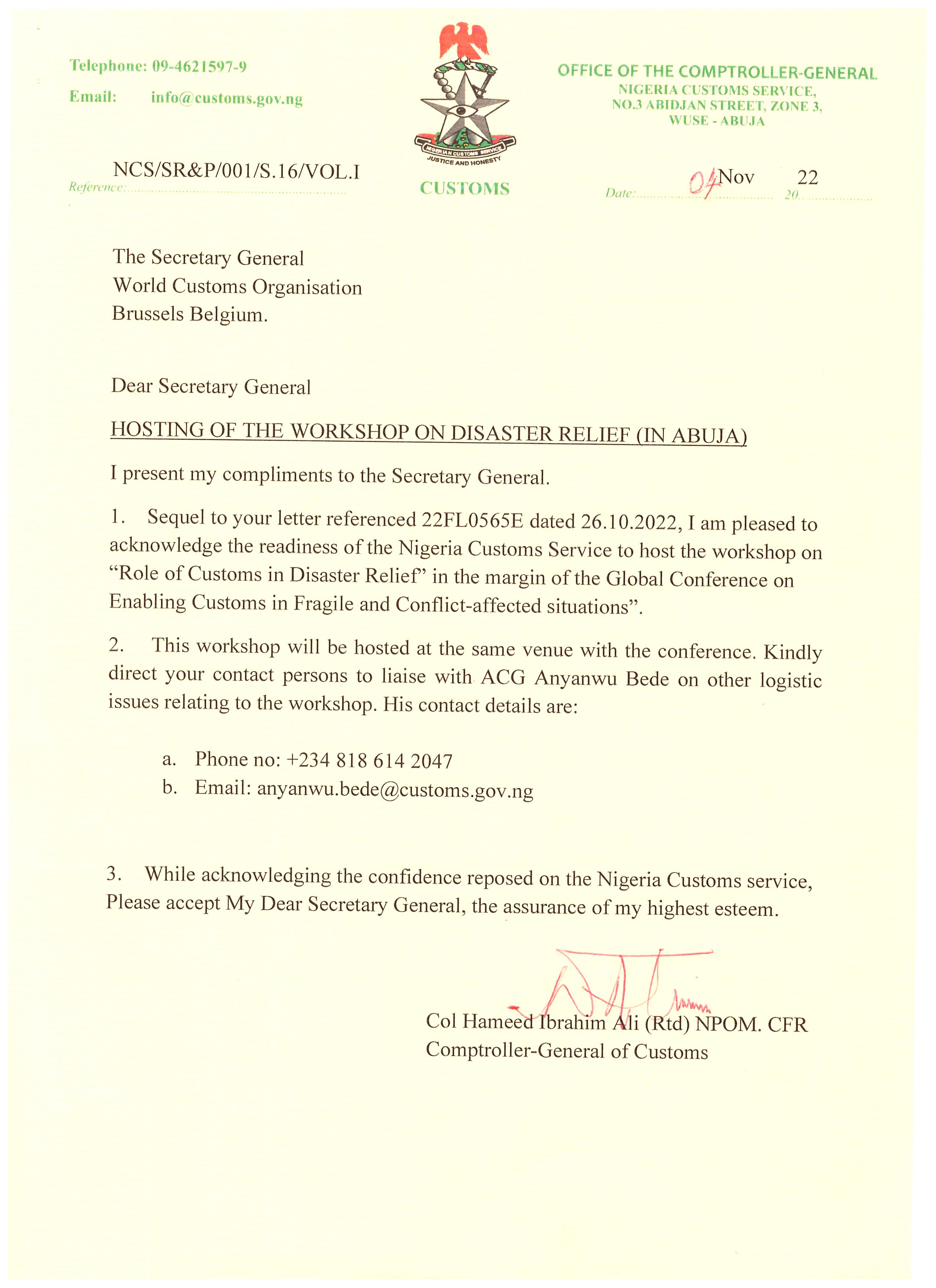 A Report on Fund Utilization for Regional Activities
BY THE REGIONAL FUND MANAGER
              AT THE EXPERTS COMMITTEE MEETING IN BANJUL, GAMBIA
MAY 2023
A BRIEF INTRODUCTION ABOUT THE REGIONAL FUND MANAGER AND THE PURPOSE OF THE REGIONAL FUND MANAGER
Hello everyone, my name is Clara Atari Ipigansi-Olagbaju. I am a superintendent in the Nigeria Customs Service and I am the Regional Fund Manager for WCO-WCA. 
I want to thank the Chairman for giving me the opportunity to give this Report on Fund Utilization for Regional Activities.
The Regional account is domiciled in Nigeria and is managed by the Comptroller General of the Nigeria Customs Service.
This account is funded through annual contributions made by member administrations based on the Gross Domestic Product (GDP) of each country. 
These contributions are required to  come  from the month of January every year and settlements of the contributions are done exclusively through bank transfers to the Regional Fund Account.
2
RESPONSIBILITIES OF THE REGIONAL FUND MANAGER
Some of the core functions of the Regional Fund Manager include:
Works closely with the office of the Vice Chair to implement regional customs projects and initiatives 
Effectively Manage the financial resources of the region
Ensuring that financial transactions of the regional account are properly recorded and reported.
Providing financial report to the Secretariat and the finance committee
Update and reconcile the contributions made by member countries against the swift and statement received from the bank.
Signatory to the Regional Fund account.
Serve as member of the Finance and Audit Committee of West and Central Africa where necessary
3
EXPECTATIONS FROM REGIONAL STRUCTURES
Regional Structures are expected to make their annual contributions using the details provided below:
Beneficiary Bank: Ecobank Nigeria Limited
Beneficiary Bank Swift Code: ECOCNGLA
Beneficiary Account Name: WCO West and Central Africa Region
Beneficiary Account No: 1282007045
Currency: EUR
Bank transfer charges: OUR
Intermediary Bank: Deutsche Bank AG Frankfurt Main Germany
Account of Ecobank with intermediary: 955700000
Intermediary Bank Swift Code: DEUTDEFF
4
Amount specified as it relates to each regional structure.
Details: Annual contribution for the relevant year. 

All payments made should clearly state details such as the name of the country and the year for which contribution is being made. This makes reconciliation very easy 
Member administrations must send swift copies of the bank transfer made to the Vice-Chairperson and the Regional Fund Manager.
Payment of contributions will only be acknowledged when the payment hits the regional account and is credited.
5
6
SUMMARY OF FUND REQUESTS RECEIVED FROM REGIONAL STRUCTURES FROM 31ST MAY 2022 TILL DATE
7
CONCLUSSION AND RECOMENDATIONS
While making payments for annual contributions, it is important that the remark is clearly stated ie what country is making the payment and the year the contribution is for (. This will make it easy for reconciliations.
Fund requests are to be sent to the office of the Vice-Chair 2 weeks before the intended mission so as to allow ample time for processing of the payment.
When fund requests are received by regional structures it is important to send feedback to the Regional Fund Manager
8
9
10
11
12
13
14
15
16
17
18
19
20
21
22
CONCLUSSION AND RECCOMMENDATIONS
For easy reconciliation and proper capturing of cash inflow into the regional account, it is important that the narration carries key information such as:
name of sender or depositor
Origin of payment
Purpose for which the payment is made.

While sending in Fund requests it is important to avoid a fire brigade approach. These requests should come in at least 2 weeks prior to the date of the intended mission. This will give ample time for processing of these requests and enough time for the transfer to get to the recipient.
23
For those requesting for large sum of funds for execution of regional projects like the RTCs, RILOs and ROCB it is important that from the moment the idea of the intended program is conceived that the fund request comes in to allow enough time for processing in line with monetary policies in place in the region. Like in the case with RILO CA when they had to carry out the ALAMBA-3 ALAFI project.

Feedbacks are very important When fund requests are received after a fund request is made by representatives of regional structures.

As the theme for this year is “Nurturing the next generation by promoting  a culture of knowledge sharing and professional pride in Customs” let us build our Region by enriching it with our diverse wealth of knowledge ensuring that it progresses through our collective responsibility. We must continue to work together to make the region of our dreams come to fruition.
24
THANK YOU FOR YOUR KINDATTENTION